МБОУ СОШ п. Циммермановка
исследовательский проект
В ЭТИХ ВЕЩАХ ХРАНИТСЯ ДУХ ВОЙНЫ
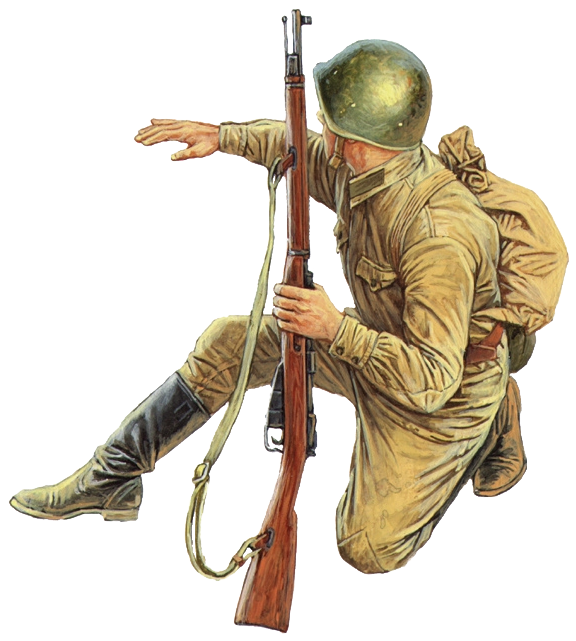 Выполнила: ученица 3 класса
Рафикова Варвара Сергеевна
Руководитель:
Ипполитова Лариса Ивановна,
2019-2020 уч. год
Актуальность проекта: 

Память о сельчанах-фронтовиках должна навсегда остаться в летописи нашей школы, села, в нашей памяти и в нашем сердце. Поэтому нам необходимо бережно хранить вещи, принадлежавшие фронтовикам-сельчанам и передать их будущему поколению.
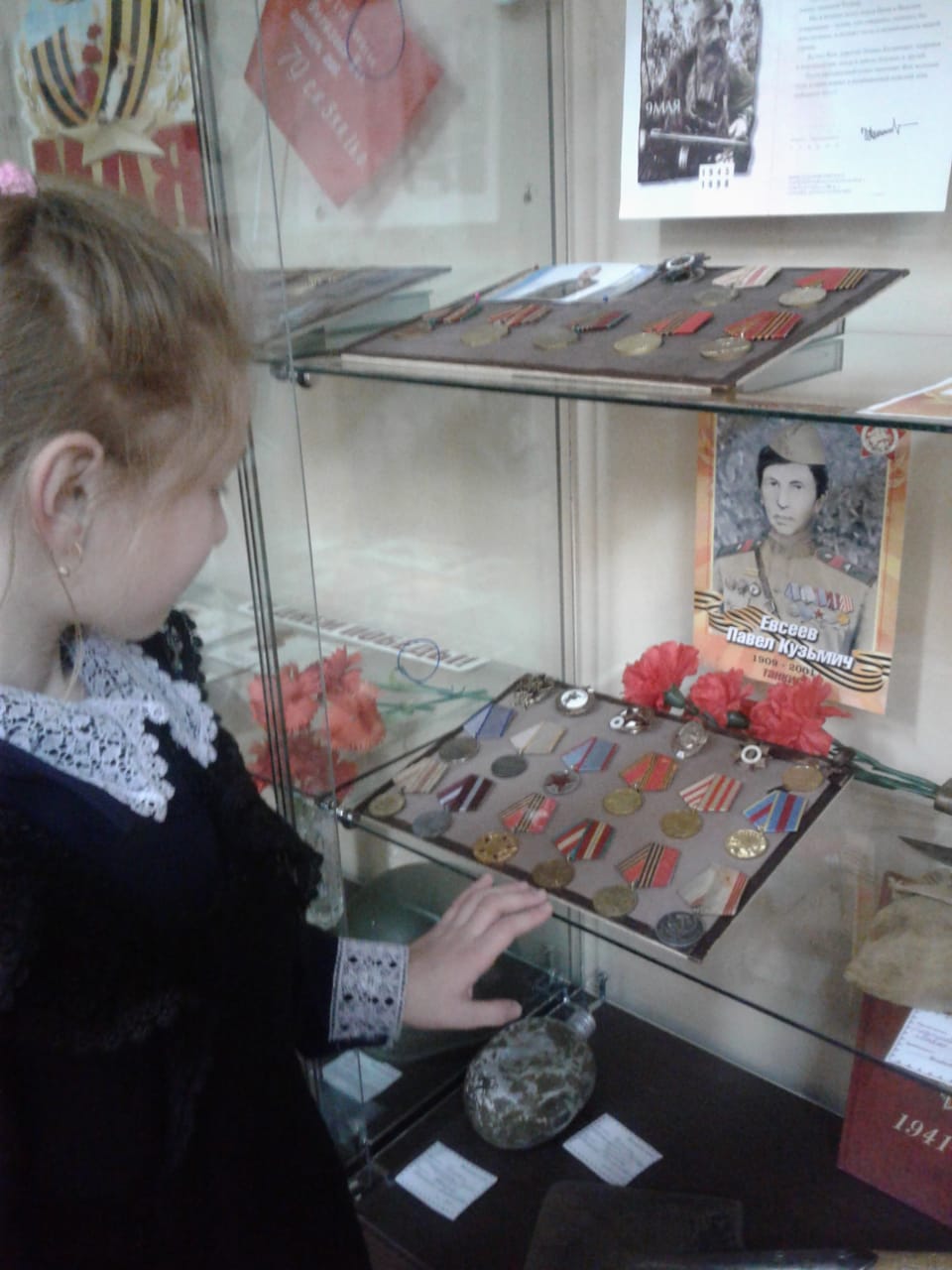 Цель проекта:

 Собрать информацию о музейных экспонатах времен ВОВ, принадлежавших участникам и свидетелям трагедии. Бережно сохранить вещи, принадлежавшие фронтовикам и материал, собранный о них для будущего поколения.
Задачи проекта:  

выяснить актуальность работы по выбранной мною теме;
составить список экспонатов времен ВОВ, которые принадлежали фронтовикам;
собрать информацию об экспонатах;
оформить проектную работу и приложения к ней, подготовить презентацию.
создать экспозицию в школьном музее и познакомить учащихся школы с вещами, в которых хранится дух войны. 
Использовать наработанный материал и знания в урочной и внеурочной деятельности.

Объект исследования: история музейных экспонатов, в которых хранится дух Великой Отечественной войны.

Предмет исследования: музейные экспонаты, в которых хранится дух войны.
Методы исследования:  

работа с музейными фондами;
работа литературой по теме исследования;
интервьюирование родственников сельчан-фронтовиков;
анализ собранного материала, обобщение результатов, презентация проекта.
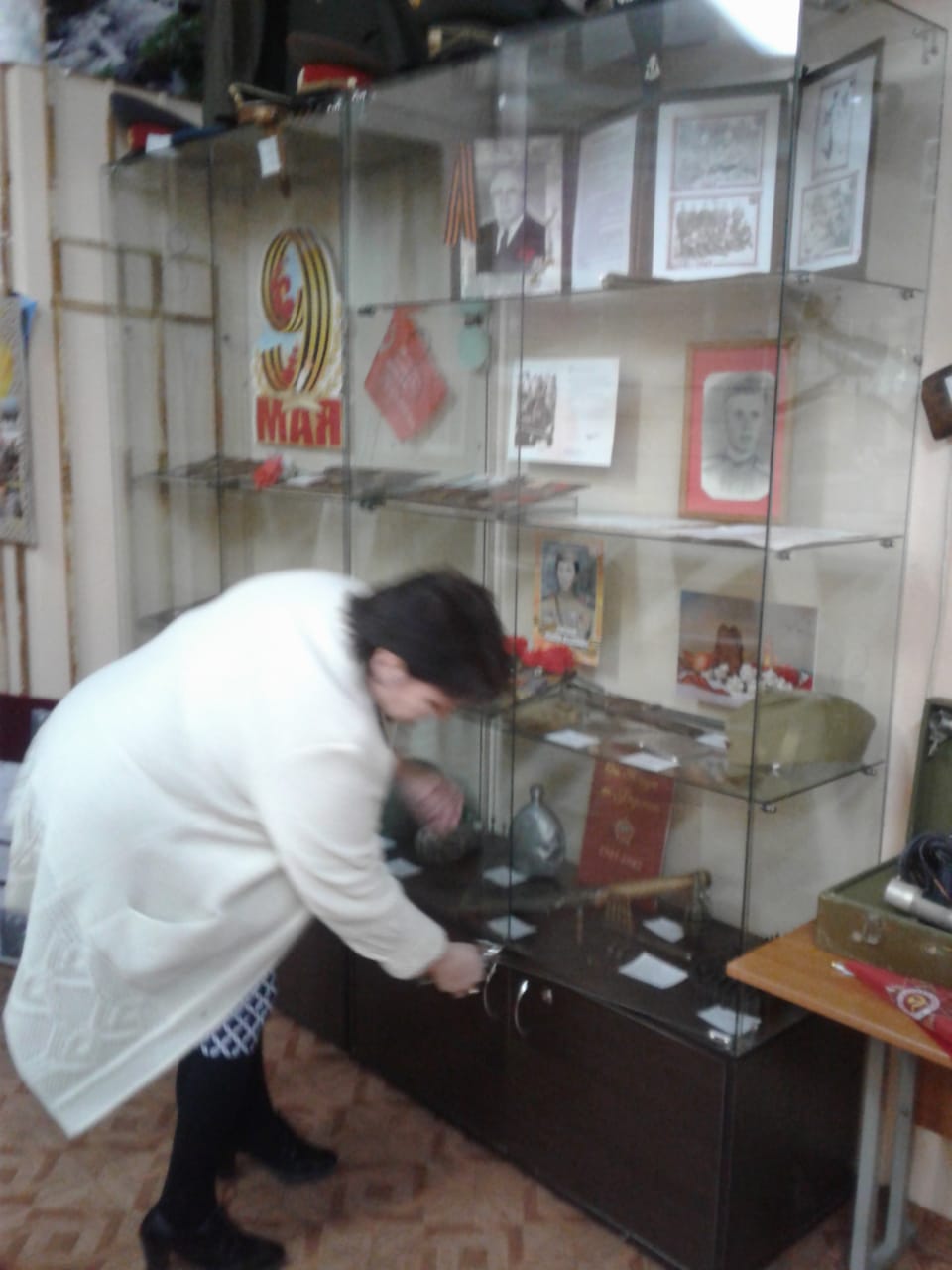 Новизна проекта: нами оформлен «Отдел Славы», где собраны личные вещи сельчан-фронтовиков, собрана информация об этих предметах и о жизненном пути фронтовиков.
Советские экспонаты
1. Боевые награды участников Великой Отечественной войны
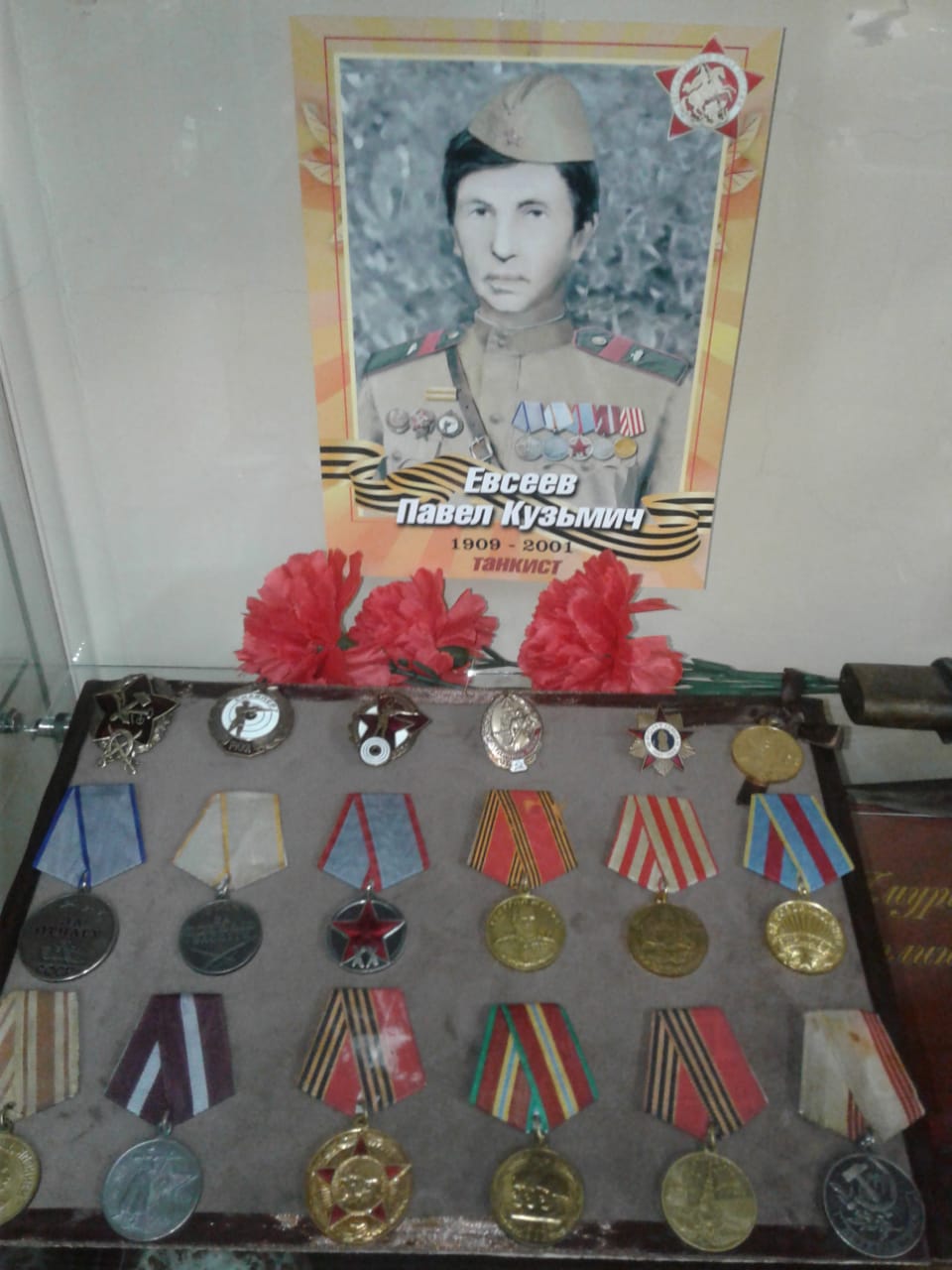 Евсеев 
Павел Кузьмич.

 В школьном музее хранятся боевые награды фронтовика за советско-финскую войну, войну с немецкими оккупантами и с японскими интервентами.
1. Боевые награды участников Великой Отечественной войны
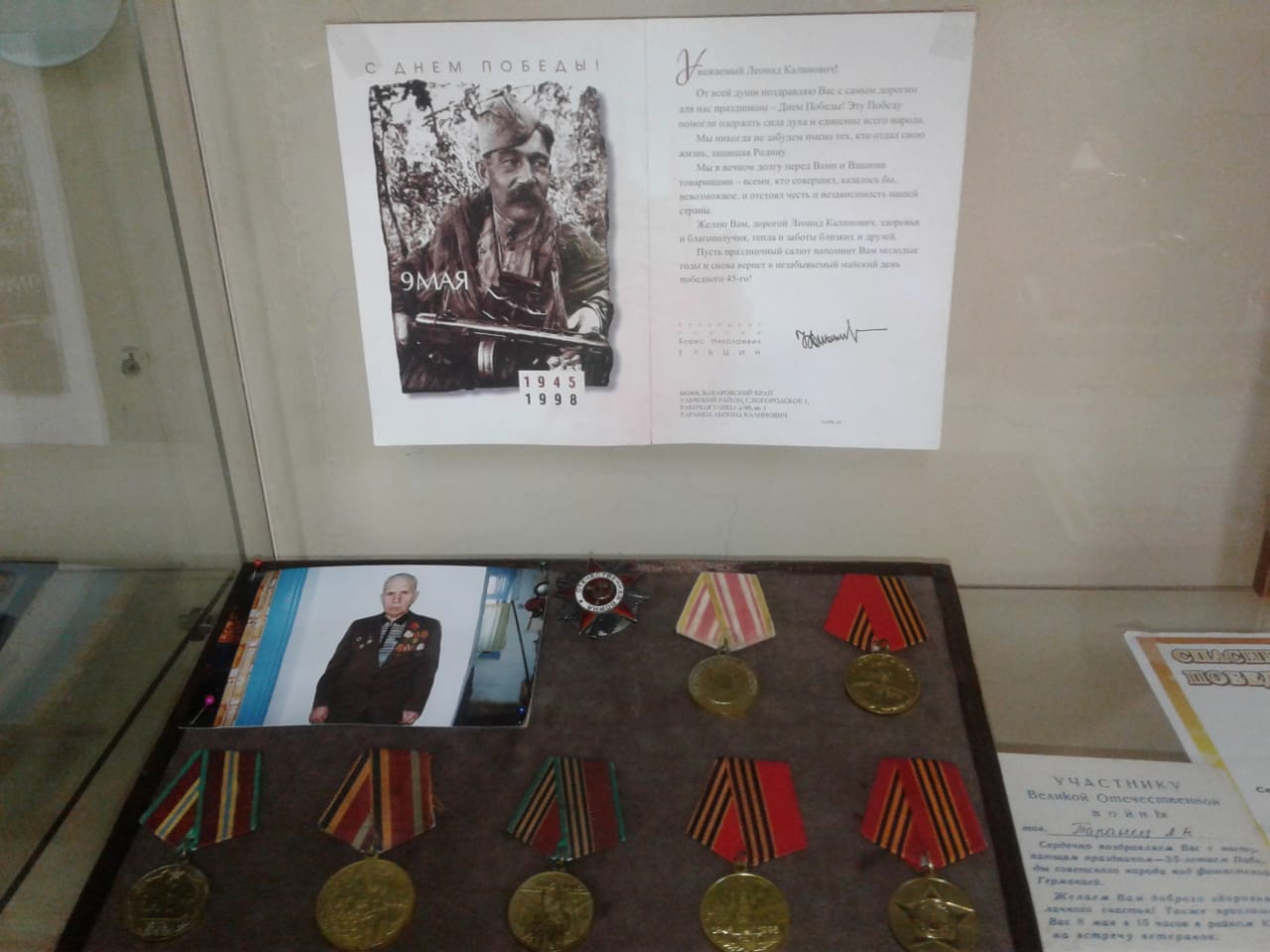 Таранец 
Леонид Калинович.

Боевые награды переданы на хранение в школьный музей внуками и правнуками фронтовика.
1. Боевые награды участников Великой Отечественной войны
Лундин 
Александр Иванович.

 Мужественно сражался с немецкими оккупантами на фронтах под командованием Рокоссовского.
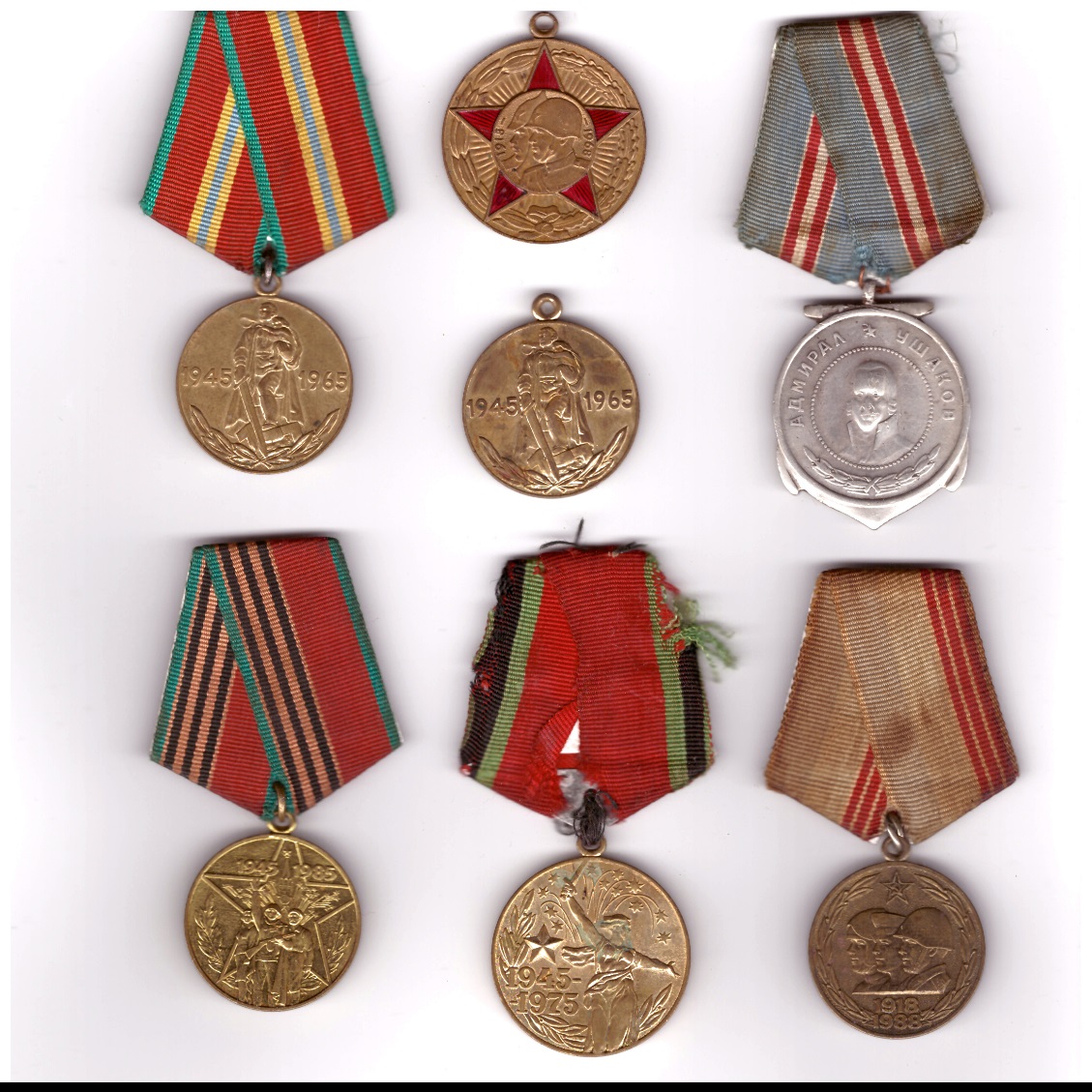 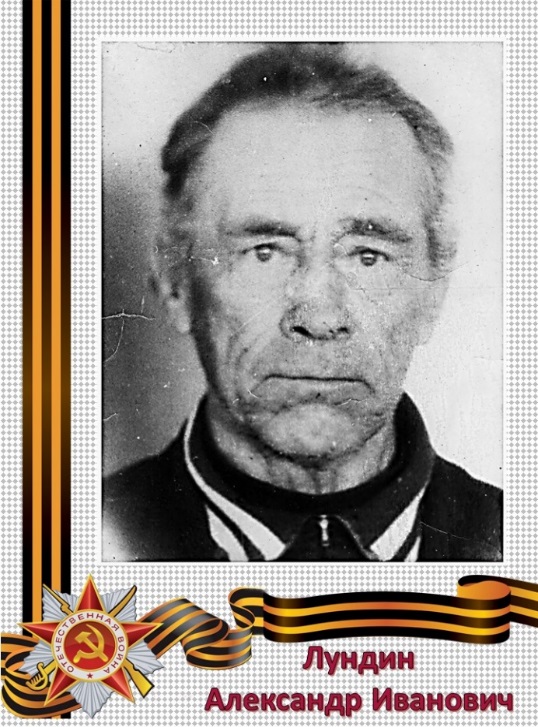 2. Солдатский кисет
Уникальным музейным предметом, является солдатский кисет -  маленький мешочек, сшитый из брезентовой ткани, затянутый шнурком, с табаком внутри.
Передан в дар школьному музею почетным атаманом Амурского казачьего войска, Владимиром Викторовичем Крюковым. Принадлежал кисет его родному дяде, Евсееву Павлу Кузьмичу.
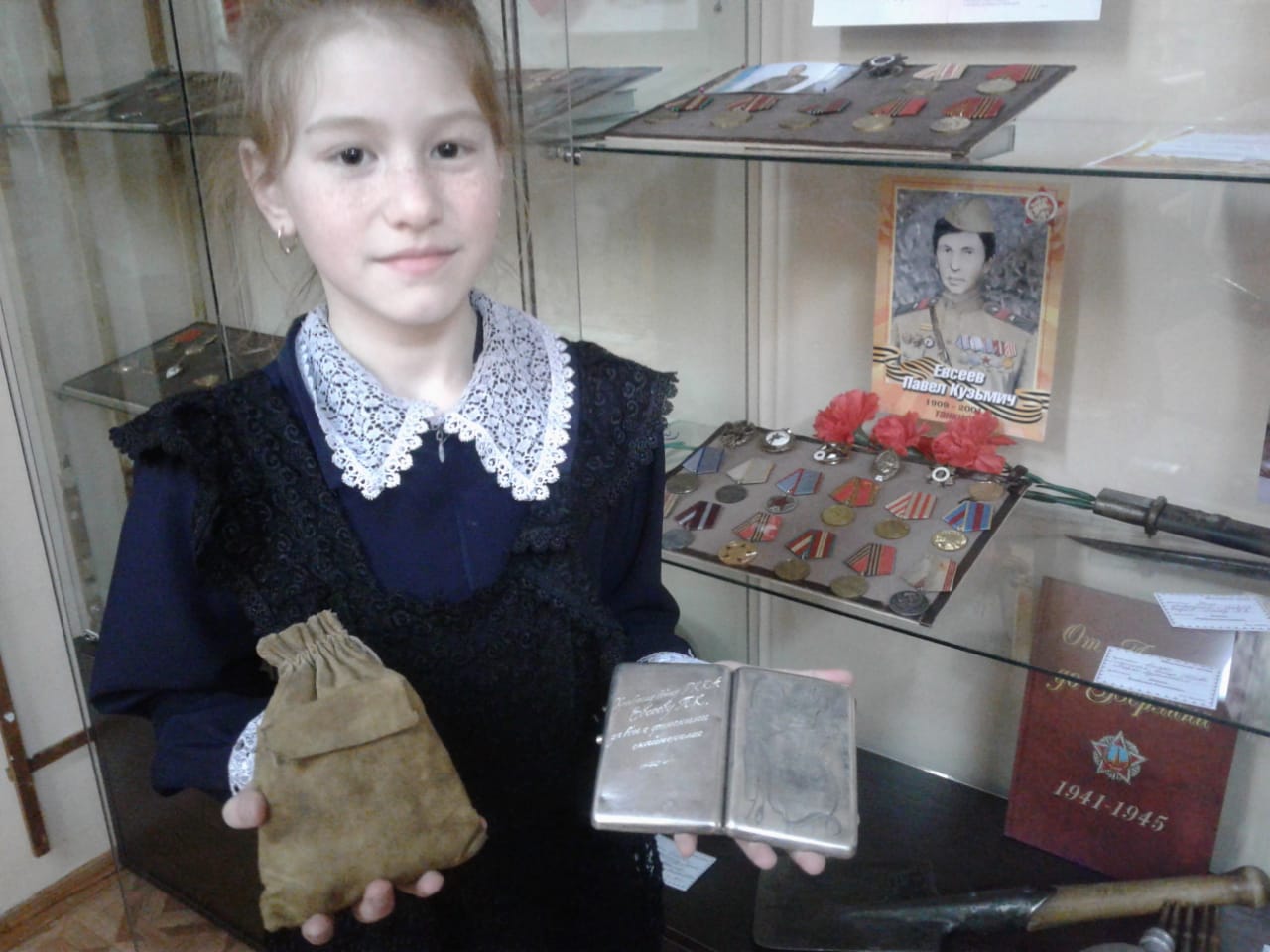 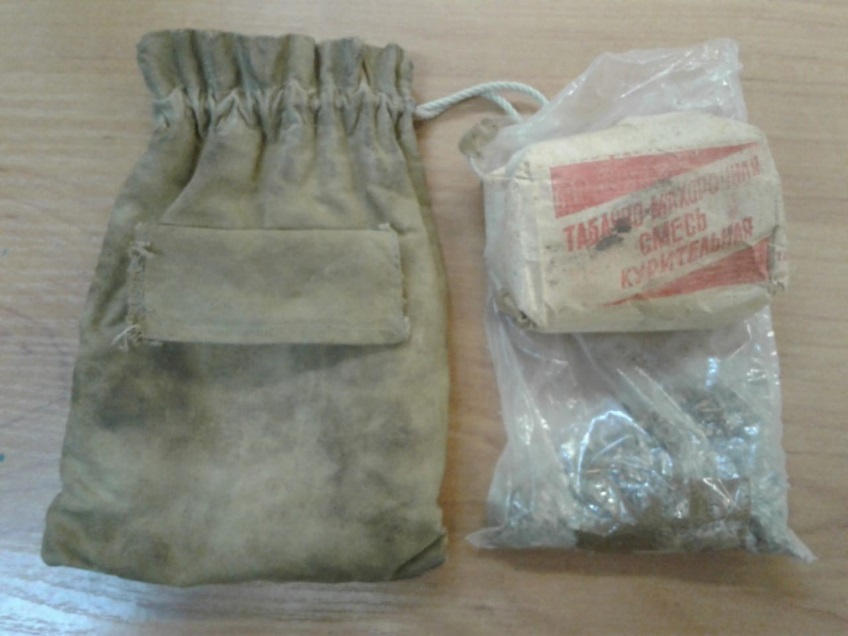 3. Наградной портсигар
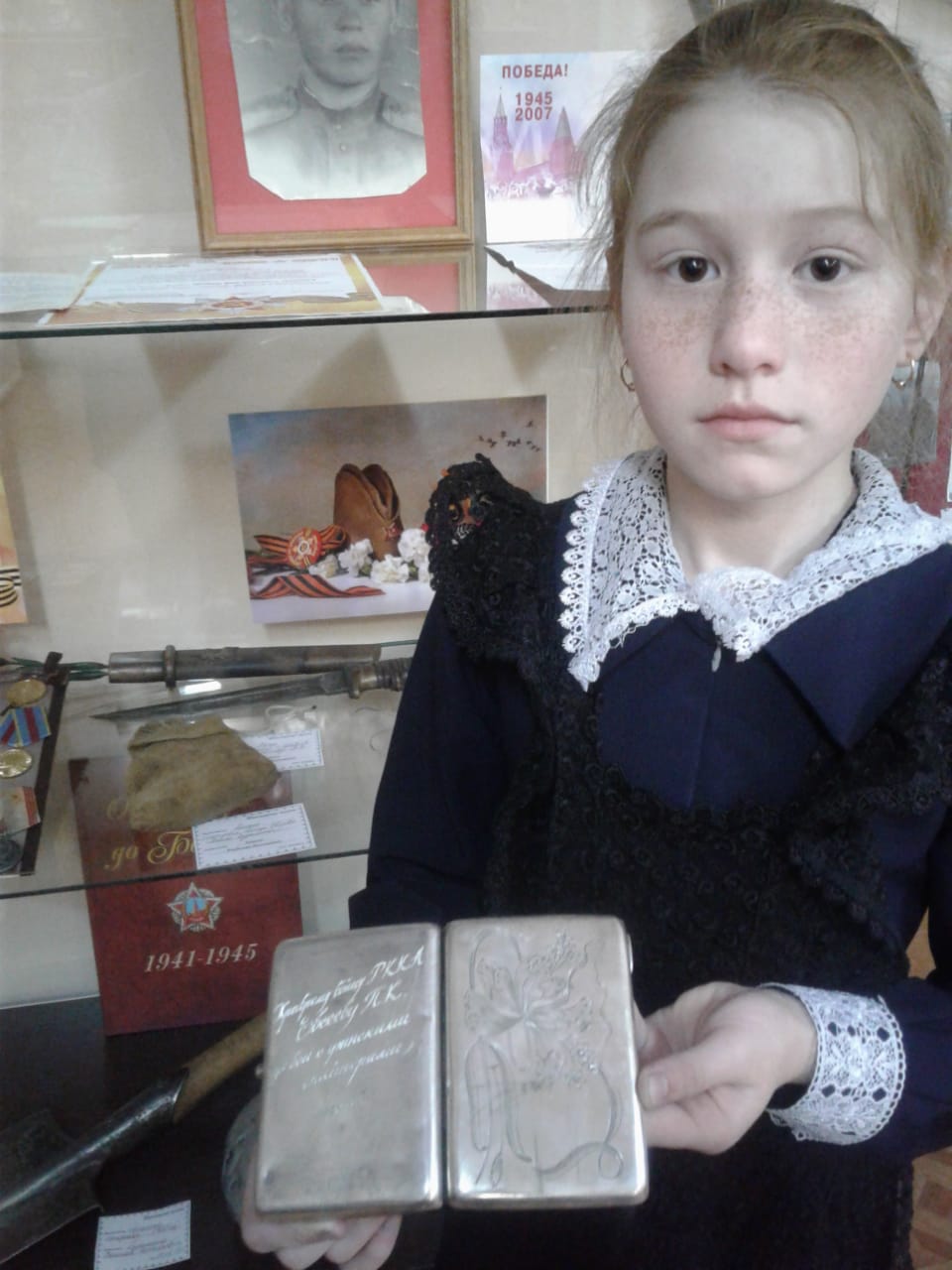 Портсигар принадлежал Евсееву Павлу Кузьмичу. Вручен в 1940 году за бои с финнами. Выполнен он из металла серого цвета. На одной крышке нанесен рисунок, на другой крышке гравировка «Храброму бойцу РККА Евсееву П.К. за бои с финскими снайперами». В 2018 году это экспонат передал нам Владимир Викторович Крюков.
3. Наградной нож
Очень великую историческую ценность представляет музейный экспонат – наградной нож. 
На клинке ножа нанесена гравировка «Отличнику снайперской стрельбы. 1934 год». 
Ножные изготовлены из прочной древесины, обтянутой кожей. На ножнах имеется знак «За отличную стрельбу». Знак выполнен в виде пятиконечной звезды с серпом и молотом и стрелка-Красноармейца.
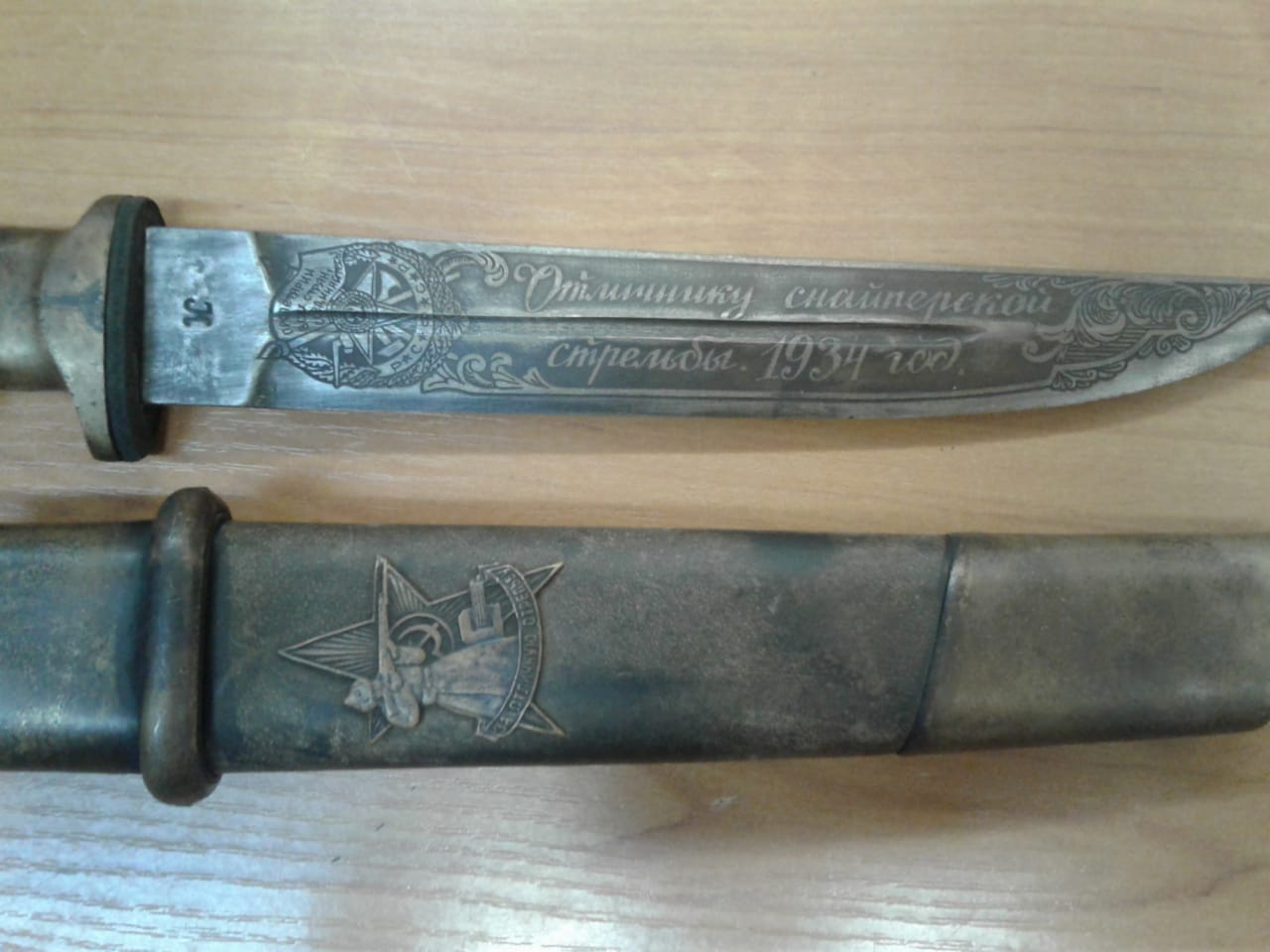 3. Наградной нож
Принадлежал нож Евсееву Павлу Кузьмичу, передан в дар школьному музею Крюковым Владимиром Викторовичем.
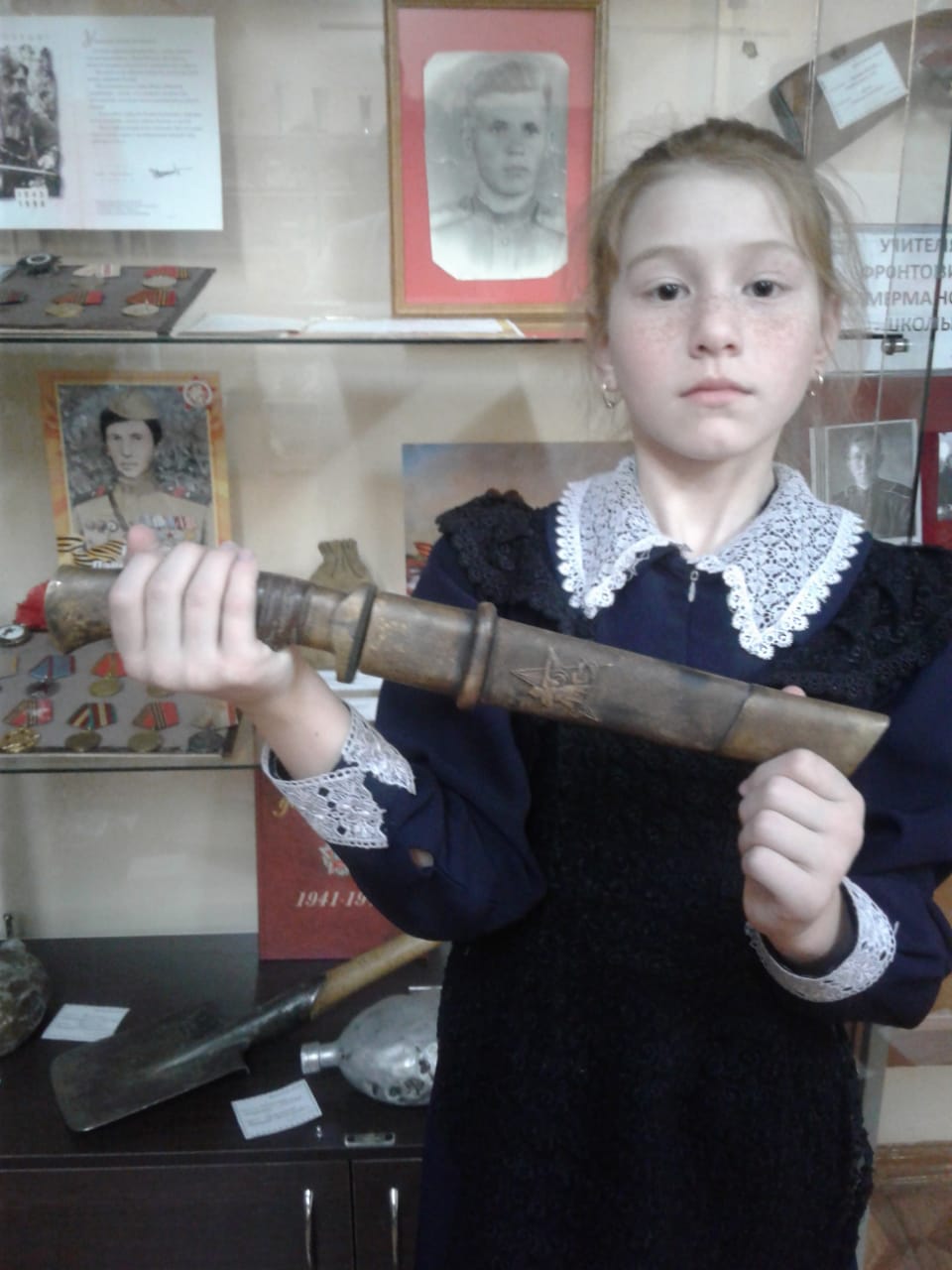 Немецкие экспонаты
Изучая экспонат, я обратила внимание на гравировку, которая находится на горлышке фляжки. Там написаны буквы и цифры «ESB 38». В интернет источниках я нашла информацию, что питьевые фляжки, с такой маркировкой выпускались в Германии. А буквы и цифры означали код завода и год выпуска. Значит, эта фляжка была выпушена в 1938 году. Предназначалась для напитков, чаще всего это вода. Стандартная фляжка вермахта, при выпуске состояла из самой фляги, крышки-стаканчика, войлочного чехла и ремешка с карабином.
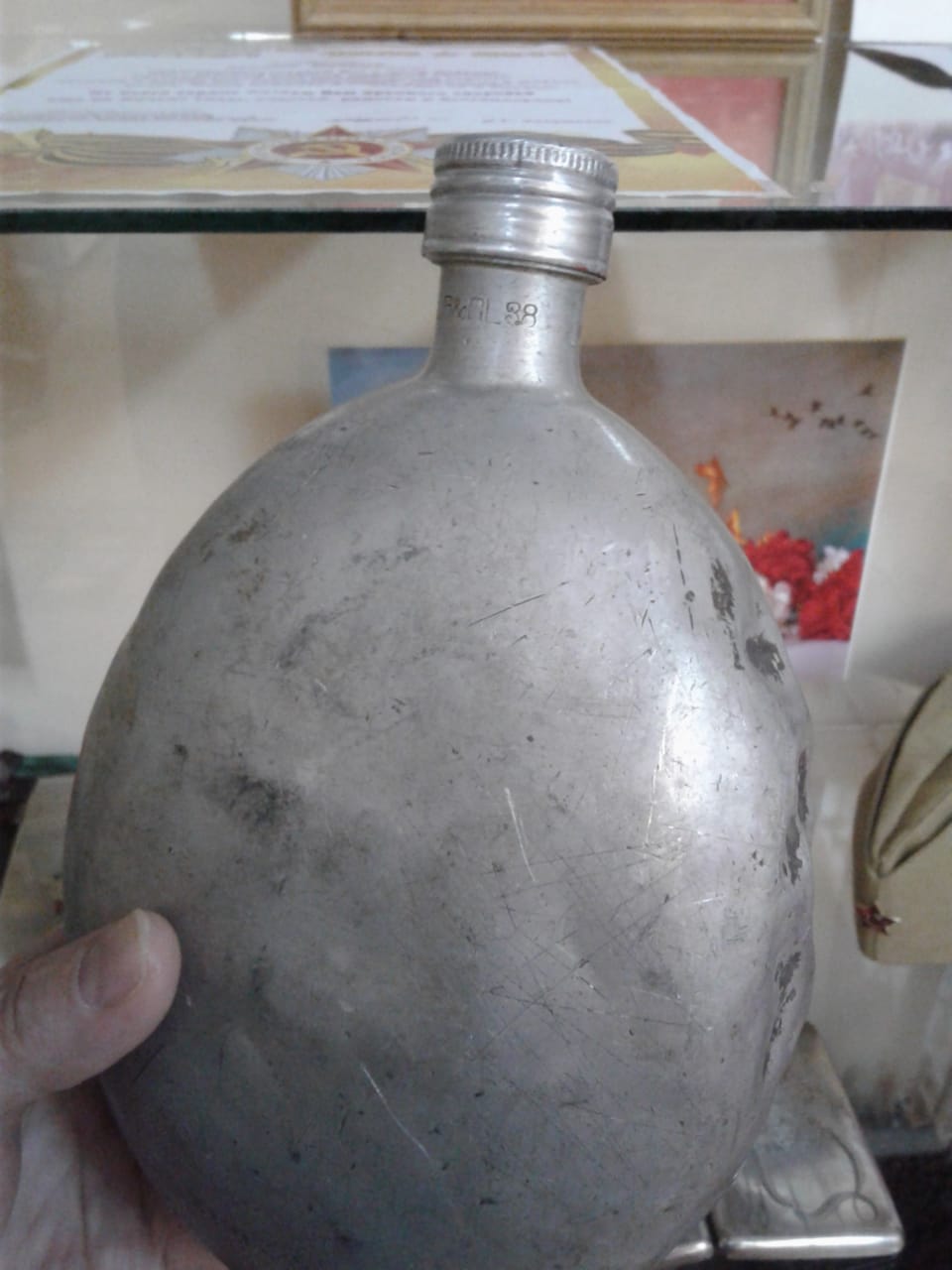 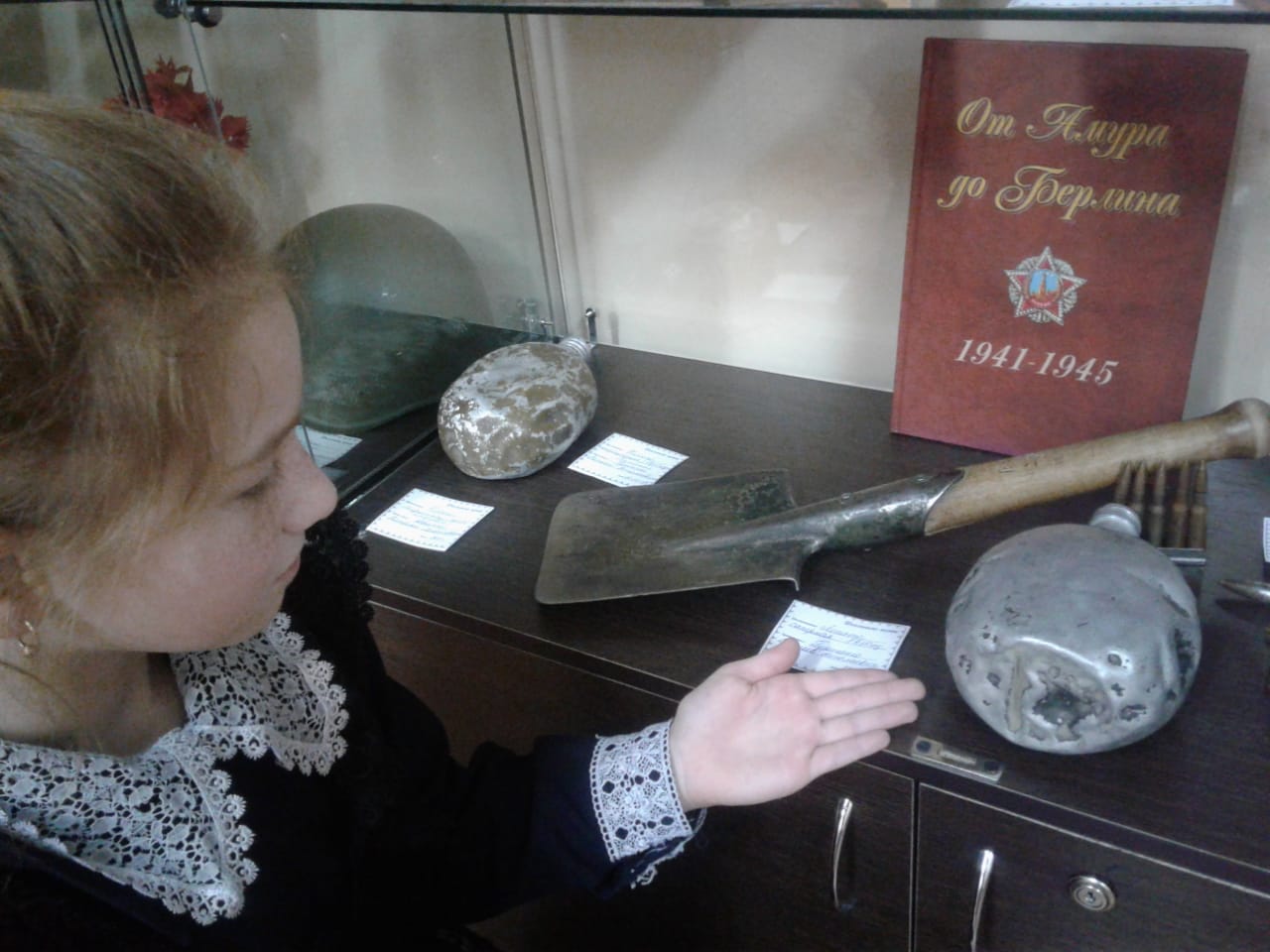 Заключения. Выводы.
В ходе написания исследовательской работы мне удалось собрать информацию о музейных экспонатах, которые принадлежали нашим землякам-фронтовикам и в которых хранится дух войны. Всем известно, что без любви к своему Отечеству, к своей малой родине, без знания её истории, невозможно строить завтрашний день нашего государства.  Поэтому наш долг – сохранить память о наших доблестных земляках.

   Во многих музеях бережно хранятся вещи, со времен Великой Отечественной войны. Эти экспонаты переходят из поколения в поколение. Они нам дороги как память о наших предках, как предметы старины, культуры и как документные свидетельства конкретных исторических событий
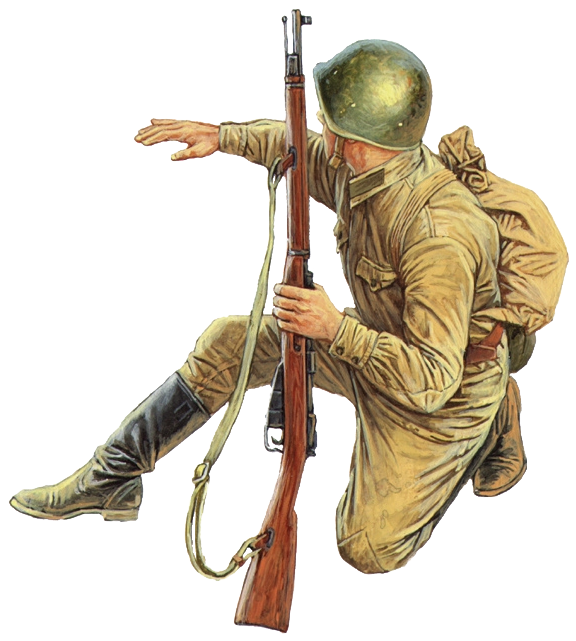 Спасибо за внимание!